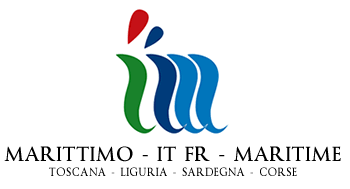 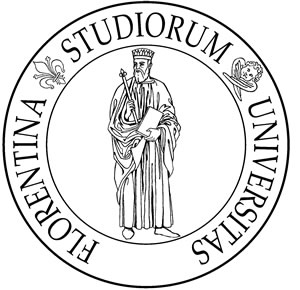 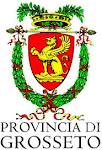 VAGAL 
Programma di Cooperazione Transfrontaliera
Italia/Francia “Marittimo”
2007-2013
Università degli Studi di Firenze
Dipartimento di Scienze delle Produzioni Agro-alimentari e dell’Ambiente (DiSPAA)
PECORA dell’AMIATA E DELLE CRETE SENESI: PRODUZIONI
CARATTERISTICHE E PROPRIETA’ DELLE CARNI DI AGNELLO (86 GIORNI DI ETA’ MEDIA)
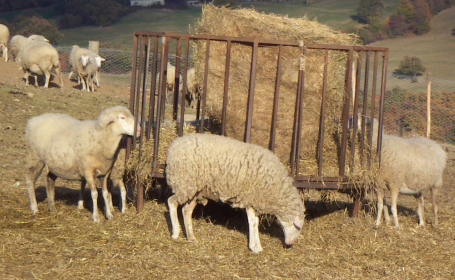 PRODUZIONE E CARATTERISTICHE DEL LATTE
PRODUZIONE E CARATTERISTICHE DELLA LANA
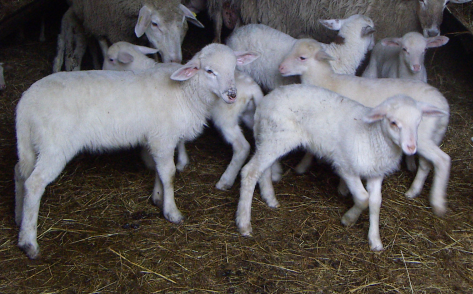